Oost en West
Wat gaan we doen ?
Les doelen

Tweede Wereldoorlog

Wapenwedloop

Oorlog in Vietnam

Zelfstandig werken

Afsluiting
Wat gaan we doen?
Lesdoelen
WW2
Wapenwedloop
Vietnam
Zelfstandig werken
Afsluiting
Lesdoelen
Wat gaan we doen?
Lesdoelen
WW2
Wapenwedloop
Vietnam
Zelfstandig werken
Afsluiting
Aan het eind van de les kunnen jullie uitleggen:
Hoe de koude oorlog is ontstaan;
Wat blokvorming is tijdens de koude oorlog;
Wat er bedoeld wordt met de wapenwedloop;
Tweede Wereldoorlog
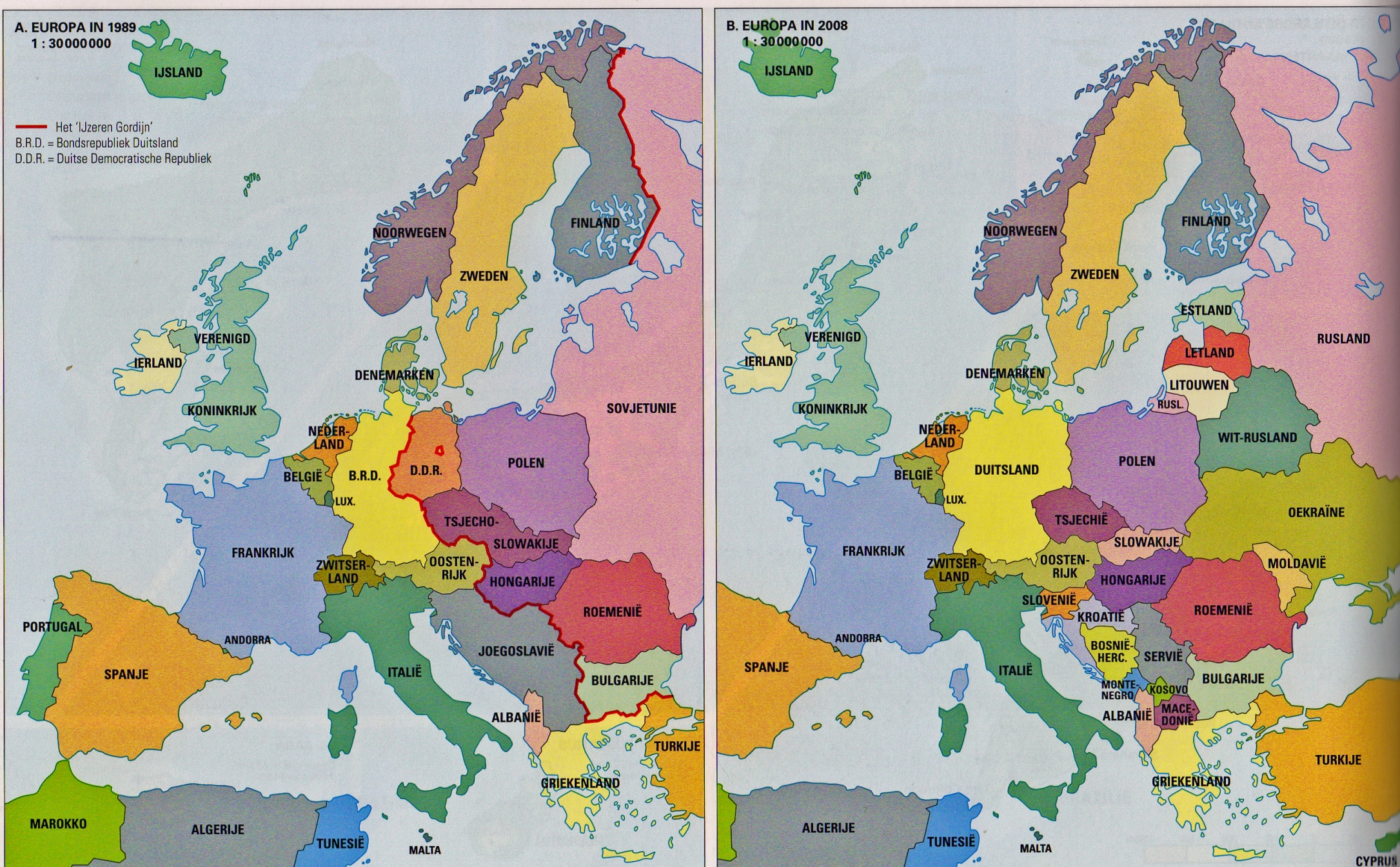 Wat gaan we doen?
Lesdoelen
WWII
Wapenwedloop
Vietnam
Zelfstandig werken
Afsluiting
Wapenwedloop – Cuba Crisis
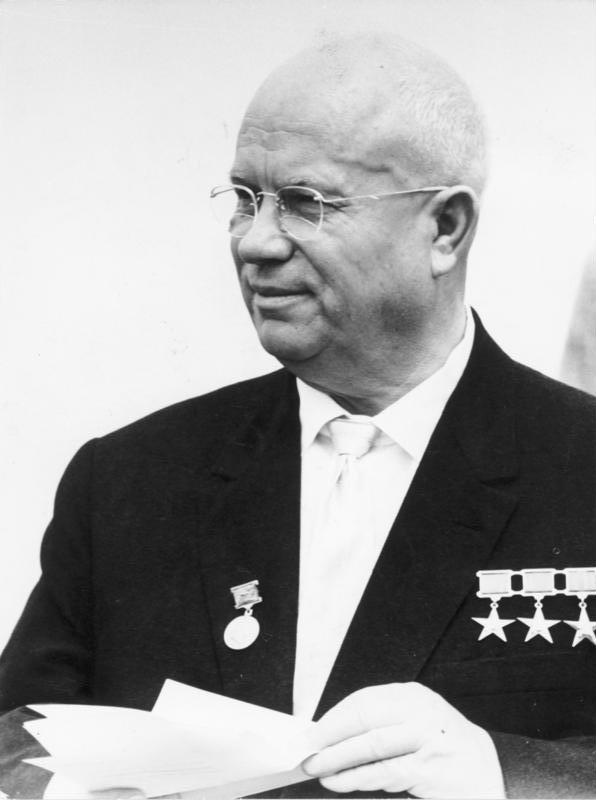 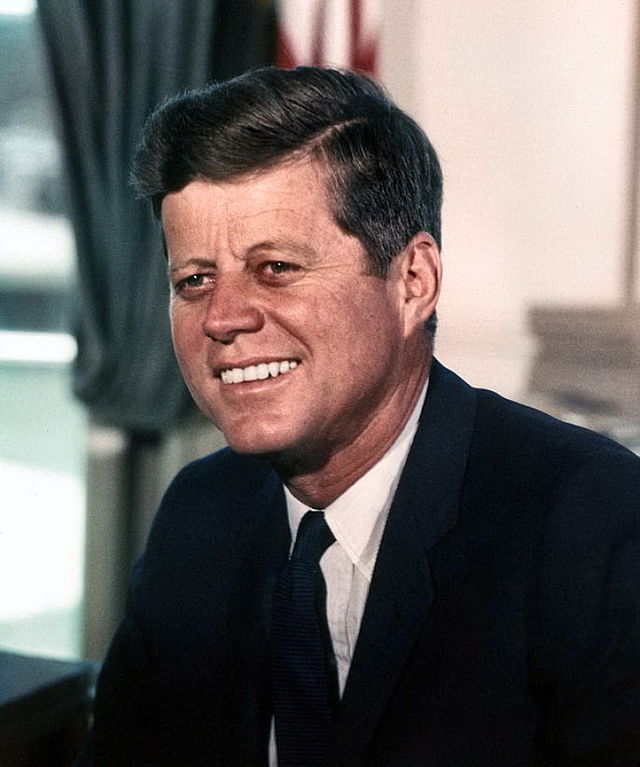 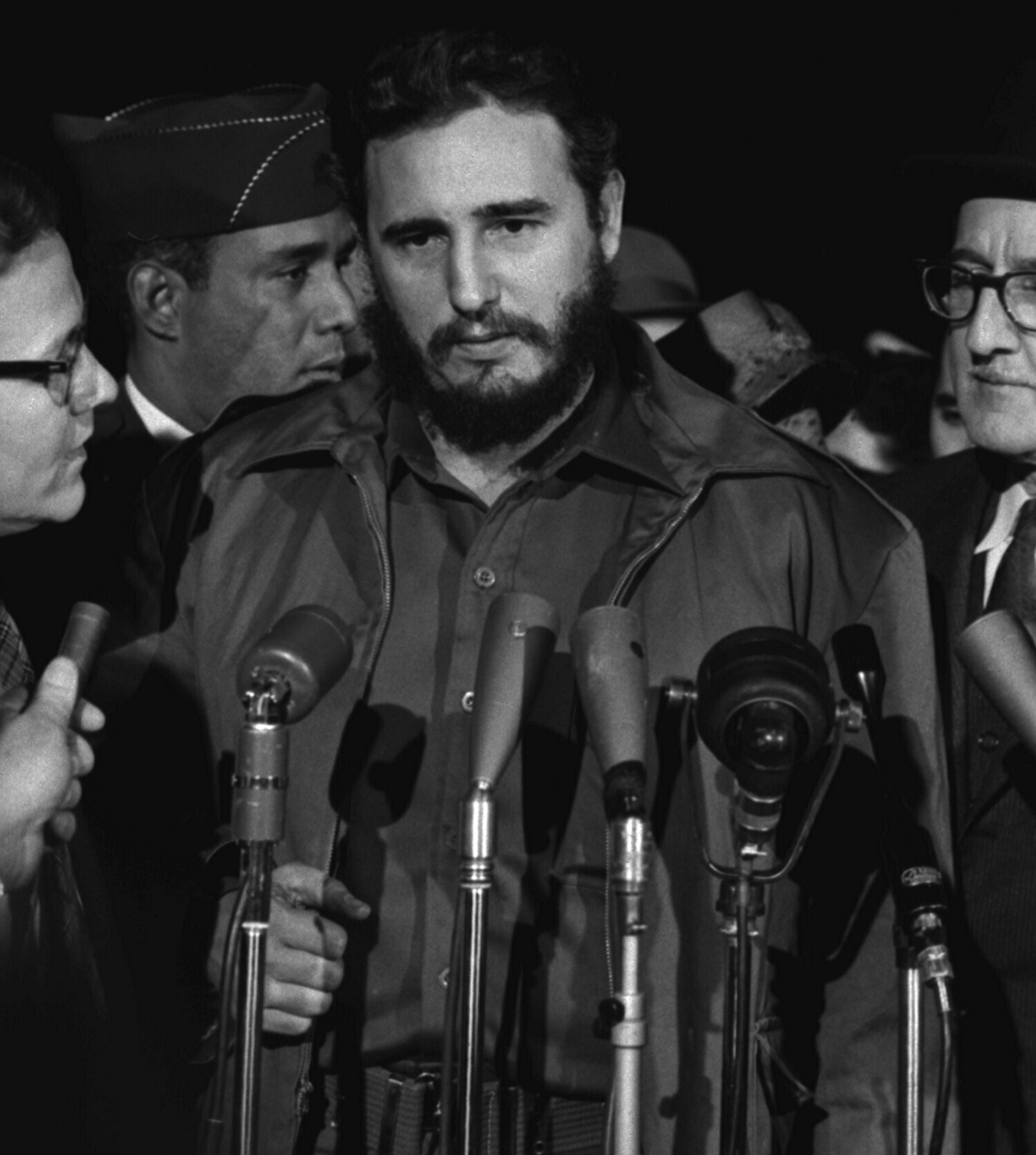 Wat gaan we doen?
Lesdoelen
WW2
Wapenwedloop
Vietnam
Zelfstandig werken
Afsluiting
Vietnam
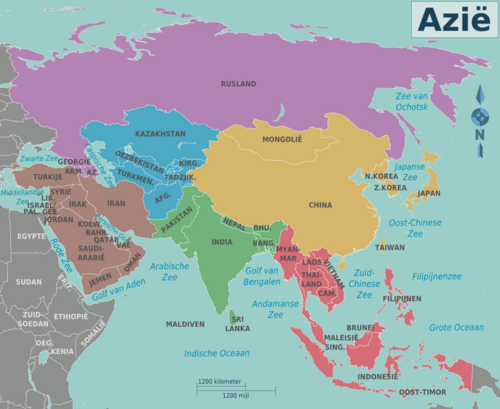 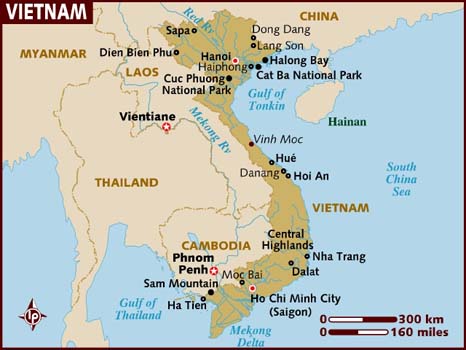 Wat gaan we doen?
Lesdoelen
WW2
Wapenwedloop
Vietnam
Zelfstandig werken
Afsluiting
Zelfstandig werken
Groep 1:
Omschrijf het begrip Marshallplan.
Wat is het ?
Groep 2:
Wat wordt er bedoeld met de wederopbouw periode?
Benoem het beleid van de regering.
Welke bezwaren waren er vanuit de bevolking?
Wat waren de gevolgen van het beleid?
Groep 3:
Leg uit wat een verzorgingsstaat is en hoe die is ontstaan.
Groep 4:
Wat is de jeugdcultuur?

Stap 1:
Beantwoord de vragen (10 minuten de tijd);
Stap 2:
We gaan de verschillende groepjes langs om de antwoorden te bekijken;
Stap 3:
Bedenk (kritische vragen) voor andere groepjes;
Wat gaan we doen?
Lesdoelen
Wapenwedloop
Vietnam
Zelfstandig werken
Afsluiting
Zelfstandig werken
Aan het eind van de les kunnen jullie uitleggen:
Hoe de koude oorlog is ontstaan;
Wat blokvorming is tijdens de koude oorlog;
Wat er bedoeld wordt met de wapenwedloop;
Wat gaan we doen?
Lesdoelen
Wapenwedloop
Vietnam
Zelfstandig werken
Afsluiting